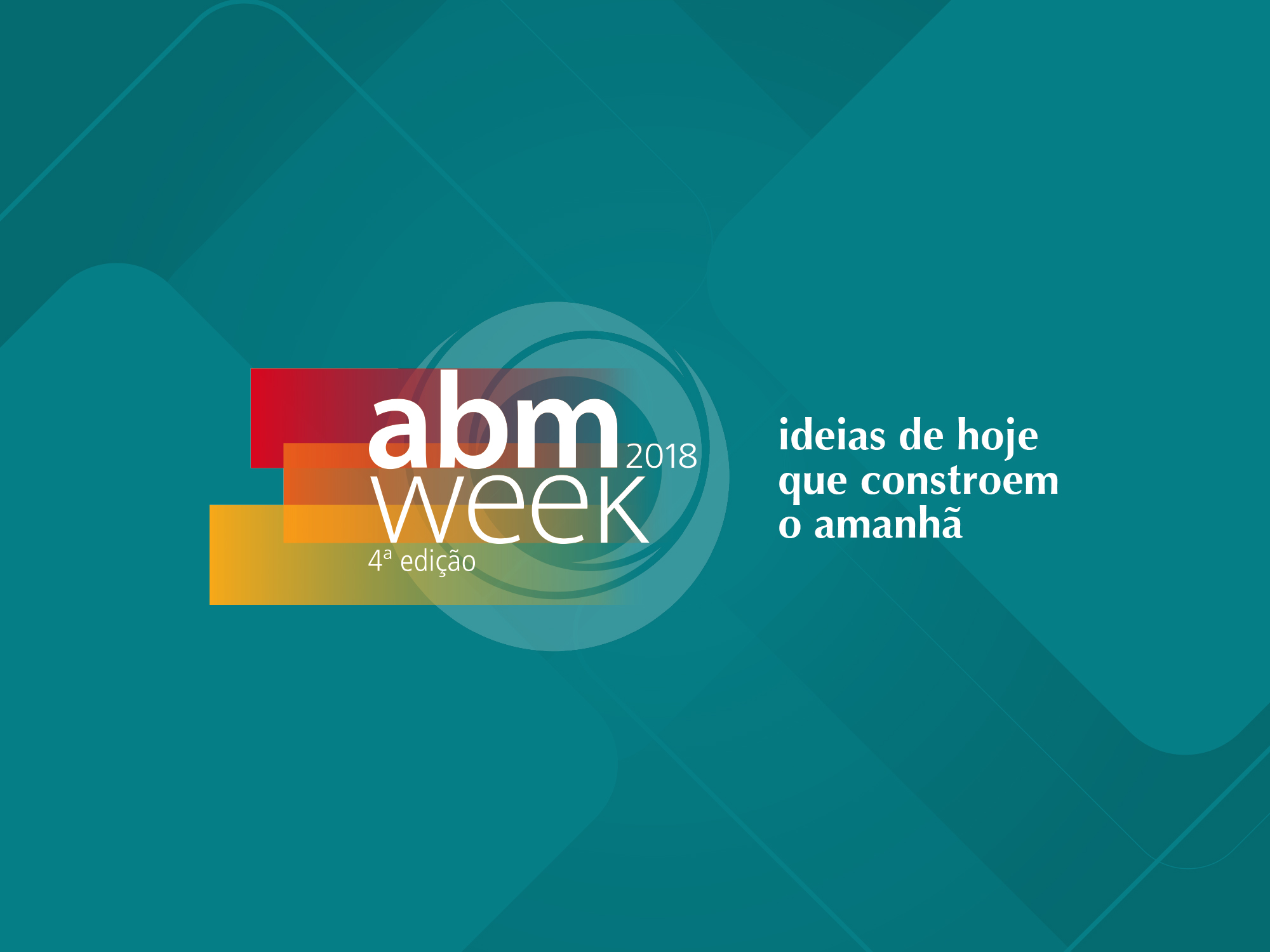 “TENDÊNCIAS  E DESAFIOS DA LOGÍSTICA REVERSA DE PÓS-CONSUMO NO BRASIL”
Prof. PAULO ROBERTO LEITE 
www.clrb.com.br
clrb@clrb.com.br
MISSÃO DO CLRB
SERVIÇOS CLRB
LIXO URBANO
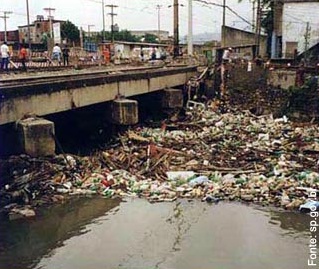 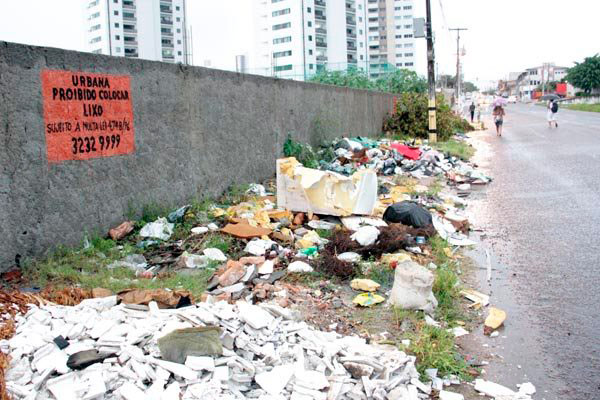 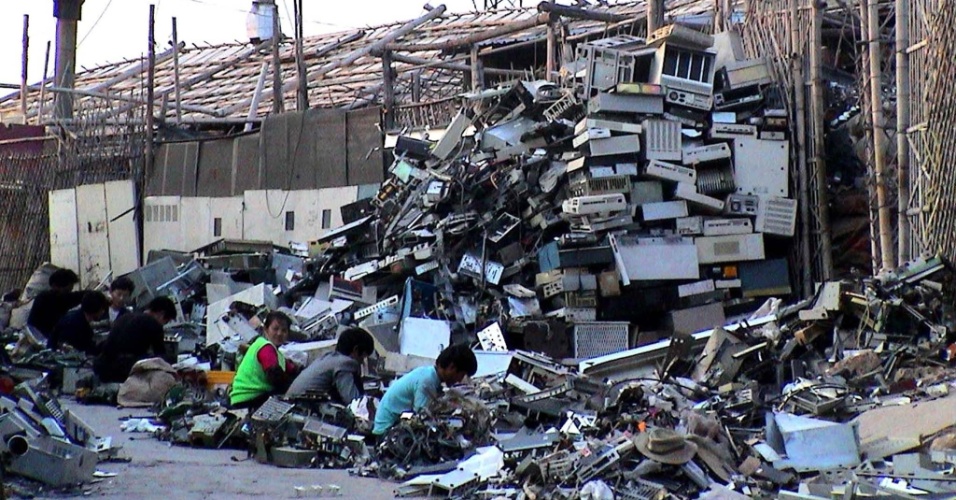 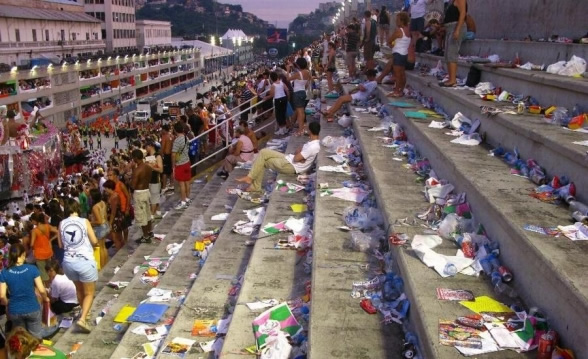 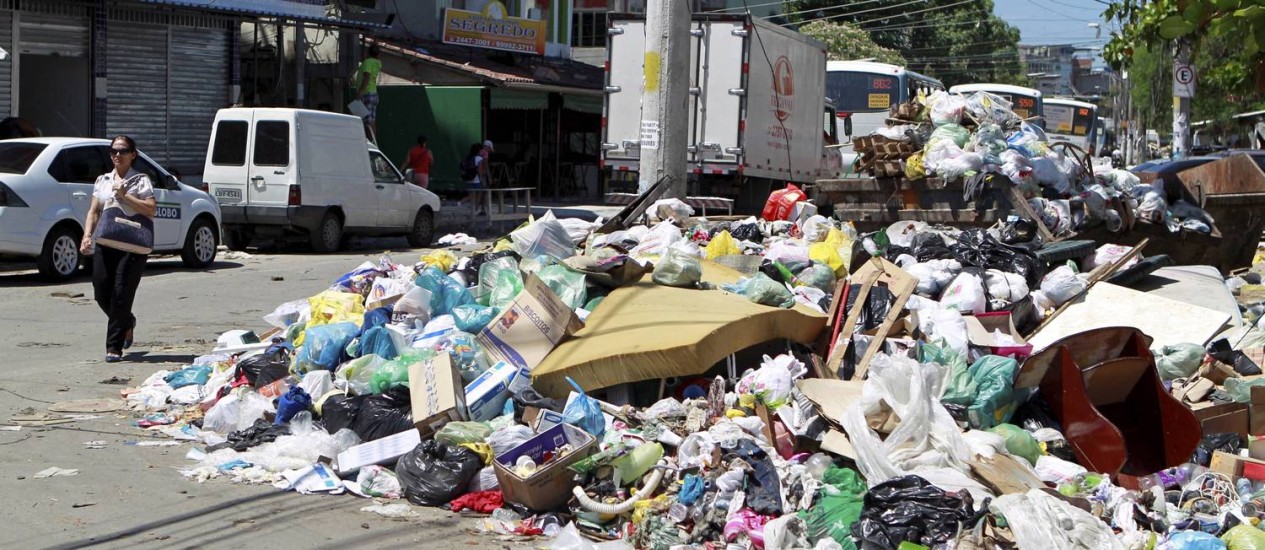 CENÁRIO   ATUAL
CENÁRIO   ATUAL
CENÁRIO BRASILEIRO DO PÓS-CONSUMO
RESPONSABILIDADES NA ECONOMIA CIRCULAR
RESPONSABILIDADE EMPRESARIAL
CIDADANIA
HÁBITOS
IMAGEM
EDUCAÇÃO
MP
EMPRESAS
SOCIEDADE
PRODUTOS
REAPROVEI
TAMENTO
COMPETITIVIDADE
PROPAGANDA
MERCADO
CUSTOS
MÍDIA
GOVERNOS
DIFERENCIAÇÃO
EDUCAÇÃO
PENALIDADES
INOVAÇÃO
LEGISLAÇÕES
FLUXOS DIRETOS E REVERSOS
PRODUTO
CANAIS DE DISTRIBUIÇÃO
MERCADO
LOGÍSTICA REVERSA
PÓS-VENDA
(NÃO CONSUMIDO)
REINTEGRAÇÃO AO CICLO DE NEGÓCIOS 
OU PRODUTIVO
PÓS-CONSUMO
(USADO)
CAMPOS DE ATUAÇÃO DA LOGÍSTICA REVERSA
LOGISTICA REVERSA DE PÓS-VENDA
LOGISTICA REVERSA DE PÓS-CONSUMO
RECAPTURAR VALOR DE ATIVOS 
USAR COMPONENTES
USAR MATERIAIS RECICLADOS
RESPONSABILIDADE AMBIENTAL
OBEDECER À LEI
ASSISTENCIA TECNICA 
RECUPERAR FALHA
GARANTIR SATISFAÇÃO / FIDELIZAÇÃO
RECAPTURAR VALOR  DE ATIVOS
 FEED - BACK QUALIDADE
CADEIA 
DIRETA
PÓS - VENDA
PÓS - CONSUMO
MACRO PROCESSOS DA LOGÍSTICA REVERSA
CUSTOS
TRANSPORTE
TIPO DE RETORNO NO PÓS-CONSUMO
REAPROVEITAMENTO
INTERESSE ECONÔMICO
METAIS
Latas de Al
Chumbo de baterias
Papéis
etc
LEGISLAÇÃO
- Pilhas e baterias
- Eletroeletrônicos
- Plásticos comuns 
- Lâmpadas
- Óleos usados
- etc.
INDUZIDO
EXPONTÂNEO
MEIO AMBIENTE
PRODUTOS USADOS QUE NÃO RETORNAM
LEGISLAÇÕES AMBIENTAIS E A LR
PNRS – ASPECTOS RELEVANTES
REGRAS GERAIS DO ACORDO SETORIAL / TERMOS DE COMPROMISSO
ACORDO SETORIAL E TERMO DE COMPROMISSO
PNRS - DESAFIOS ATUAIS
Conflitos de interesses diversos 
Organização da rede logística reversa
Reaproveitamento dos produtos retornados
Comunicação
Custos envolvidos  
MERCADO PARA OS REAPROVEITADOS
PNRS - DESAFIOS ATUAIS
PNRS - DESAFIOS ATUAIS
Coleta 
Heterogeneidade 
Dispersão geográfica
Embalagem
Sinergias Setoriais
Transportes
Infraestrutura Brasil
Custos distorcidos
Custos altos
Outros modais 
Fluvial
Cabotagem
PNRS -DESAFIOS ATUAIS
Reaproveitamento (reciclagem, e outros) 
Eco design 
Capacidade industrial de tratamento
Tecnologia: insipiente
Qualidade : certificação
Custos 

Produtos diferentes  
Incentivos fiscais e de investimentos
Escala de atividades
Novas Tecnologias
PNRS -DESAFIOS ATUAIS
Comunicação 

Preconceitos - público e empresas
PNRS ao grande público 
Incentivos atrativos ao consumidor final 
 Capacitação profissional
Organização   

Segmentação logística e geográfica
Gestão regional x nacional 
Indicadores em todas as fases
PNRS -DESAFIOS ATUAIS
Mercado para produtos reaproveitados

Capacidade de absorção  
Restrições de reutilização de reciclados
Preconceitos
OBRIGADO !
LOGISTICA REVERSA DE 
PÓS-CONSUMO

PRIMEIROS PASSOS  PARA A SUSTENTABILIDADE
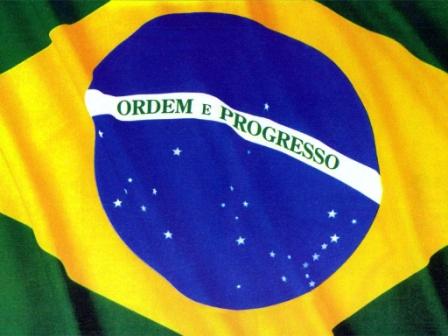 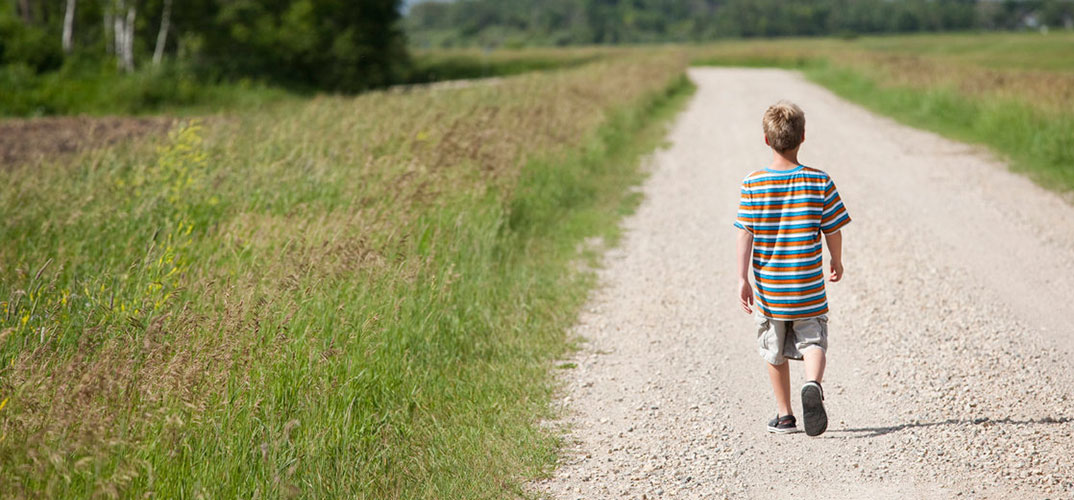